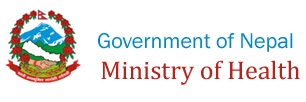 Climate change and health: impacts, existing policies and programs, challenges and opportunities
Ramkrishna Adhikari
Under-Secretary
Ministry of Health
Nepal
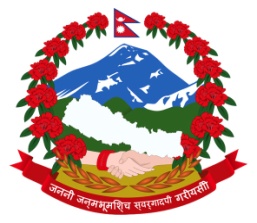 Geographical Location of Nepal
Map of Nepal
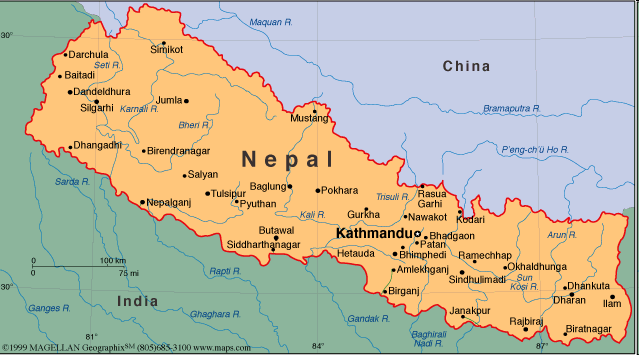 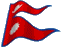 3
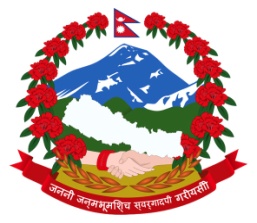 Why Nepal is more vulnerable to Climate Change impacts?
Nepal as the 4th most vulnerable country worldwide. (The Climate Change Risk Atlas 2010 )
A heavy reliance of the country’s economy on climate-sensitive sectors, coupled with dramatic topography, fragile ecosystems and technical capacity to deal with climatic uncertainties…..
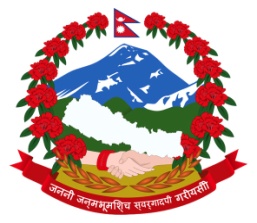 Climate Sensitive Health Risks in Nepal
Vector borne diseases 
Diarrheal diseases including cholera 
Food-borne diseases
Malnutrition
Cardio-respiratory diseases 
Psychological stress 
Extreme weather related health effects
Injuries  etc.
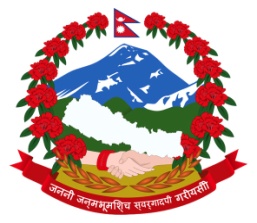 Problem of climate sensitive disease
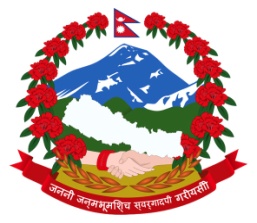 Climate Change Related Activities
National Workshop on Climate Change and Human Health: Potential Impact, Vulnerability and Adaptation in Nepal (19-21 Dec., 2007). (Initial steps in the area)   
Incorporation of Health as a separate component in National Adaptation Program of Action (NAPA) 2010
Role out of the NAPA through local adaptation program of Action (LAPA) 2011
7
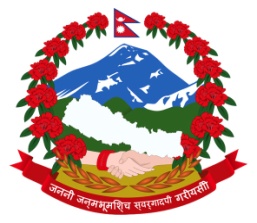 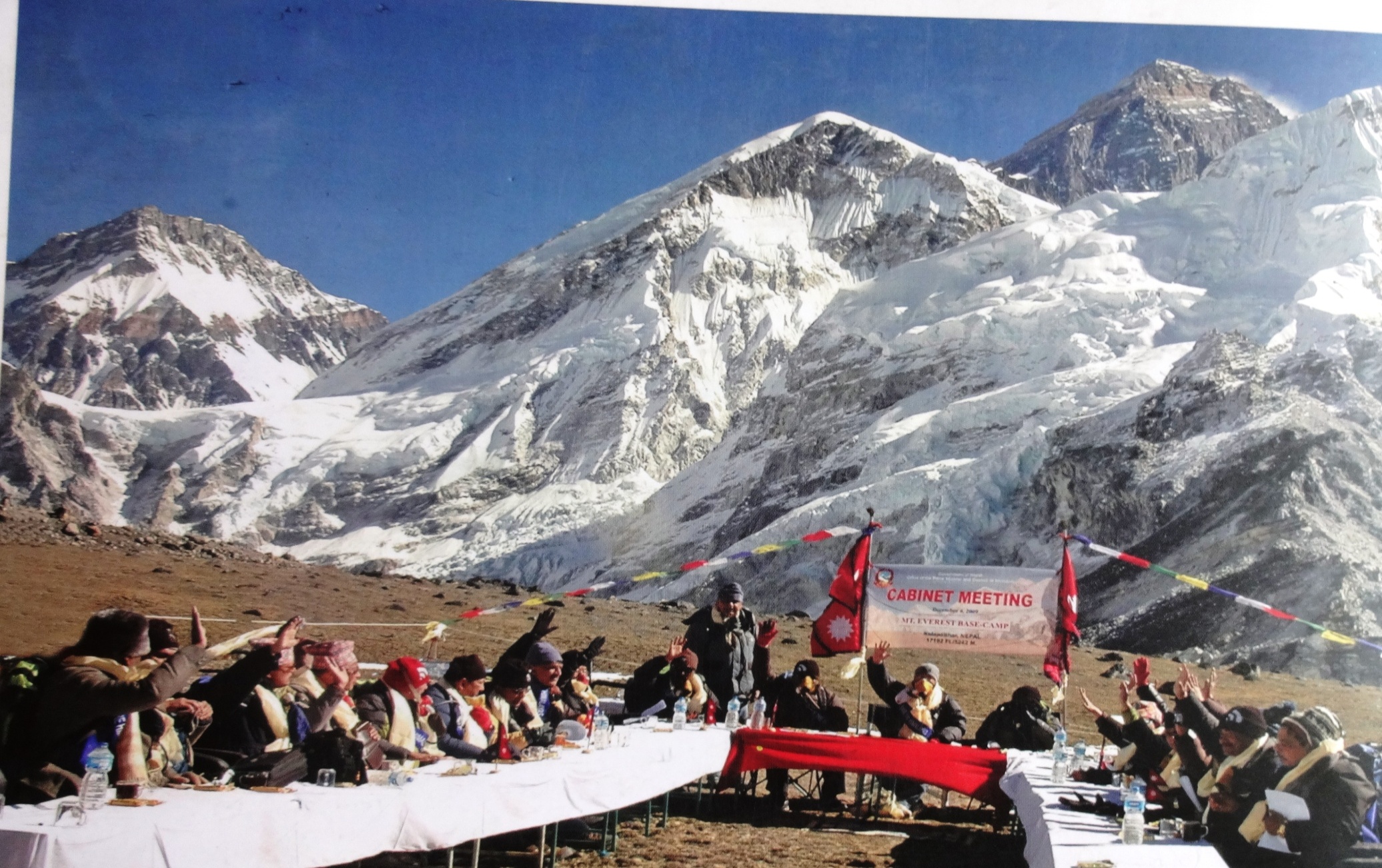 In December 2009, Madhav Kumar Nepal (PM) and the Nepali Cabinet held a cabinet meeting at the base of Kala Patthar (Everest Base Camp) as a solidarity response to impacts of climate change.
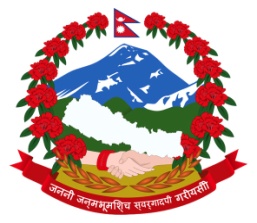 Efforts at MoH (Contd….)
Nepal Health Sector Program II (2010-2015)

Climate change and health – through networks of academia and practitioners on climate change

WASH – Promoting the behavior change communication strategies and enhancing partnership and collaboration
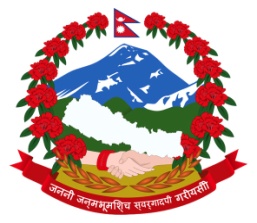 Policy level efforts
Climate Change Policy 2011 (MoSTE)

Acknowledged the negative impact of Climate Change on health

Developing a necessary mechanism for forecasting and preventing vector borne, infectious and communicable diseases induced by climate change
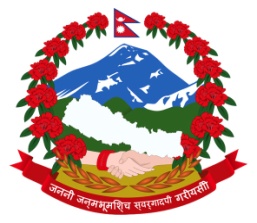 National Health Policy 2014
National Health Policy (NHP) 2014

Climate change is defined as one of the major health problem.
Policies (14 policies) 
stresses upon mainstreaming health in all policies
Ensure healthy environment as a inherent right of citizen.
11
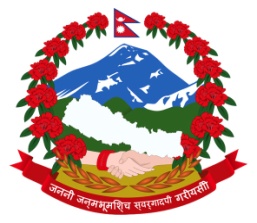 National Health Policy 2014….
Strategies to be taken (under NHP 2014):
Multi sectoral action plans will be developed and implemented ensuring involvement of all sectors: safe water, sanitation, energy, food safety, climate, environment, education, housing, road. 

Proper coordination and cooperation with concerned stakeholders will be done to manage vector borne diseases
Policy level ………
Constitution of Nepal 2015
right to live in healthy environment
right to seek basic health care services from the state
Each citizen shall have the right to access to clean water and hygiene.
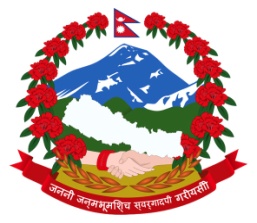 Nepal Health Sector Strategy (NHSS) (2015-2020): Overarching Principles
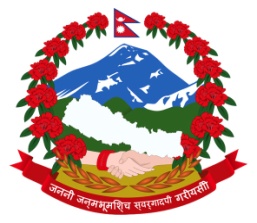 NHSS (2015-2020) Contd….
Several Social Determinants of health – proposed to be addressed through multi sectoral approach

Promoting healthy lifestyles and healthy environment

Coming together to promote healthy environment

Establishing multi sectoral response to climate change
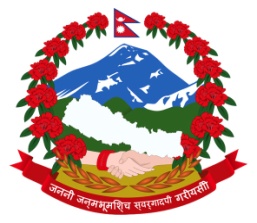 Existing Programmes
Inclusion of climate change and health component in regular training of health professionals
Development of  IEC/BCC materials on climate change and health   
Research study  on climate change and diarrheal diseases 
DFID project “Building adaptation to climate change in health in LDCs through resilient WASH” (2013-17)
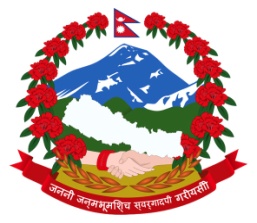 Vulnerability & Adaptation Assessment and H-NAP
Conducted trainings based on WHO/PAHO Guideline
Under guidance of an international expert, 5 national experts drafted VAA report covering
Climatology
Epidemiology
Health systems strengthening
WASH
Disaster
Based on V&A assessment, H-NAP is prepared
17
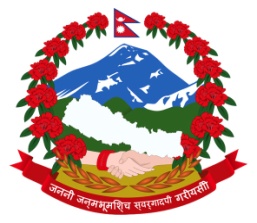 Priority Activities
Awareness raising
Evidence generation
Integrated disease Surveillance. 
Early warning system
Capacity enhancement
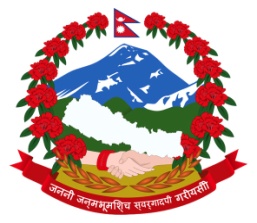 Challenges
Coordination for multi- sectoral response 
Resource	
 HR
Financial
Evidence 
Research 
Data 
Information)
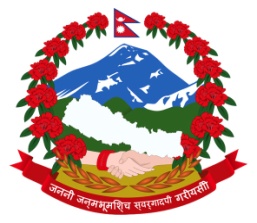 Opportunities
Political commitment - climate change is recognized as a national agenda 
Climate Change Council, Chaired by Rt. Hon Prime Minster 
Eligible to access climate adaption funds 
Establishment of Diseases Control, Climate Change and Environment Section  at MoH 
Institutions for implementation are in place e.g., NHRC (Research), NHTC (Training), NHEIC (IEC/BCC), EDCD( Surveillance and control), NPHL (Laboratory diagnosis), DPHOs  (action) etc.
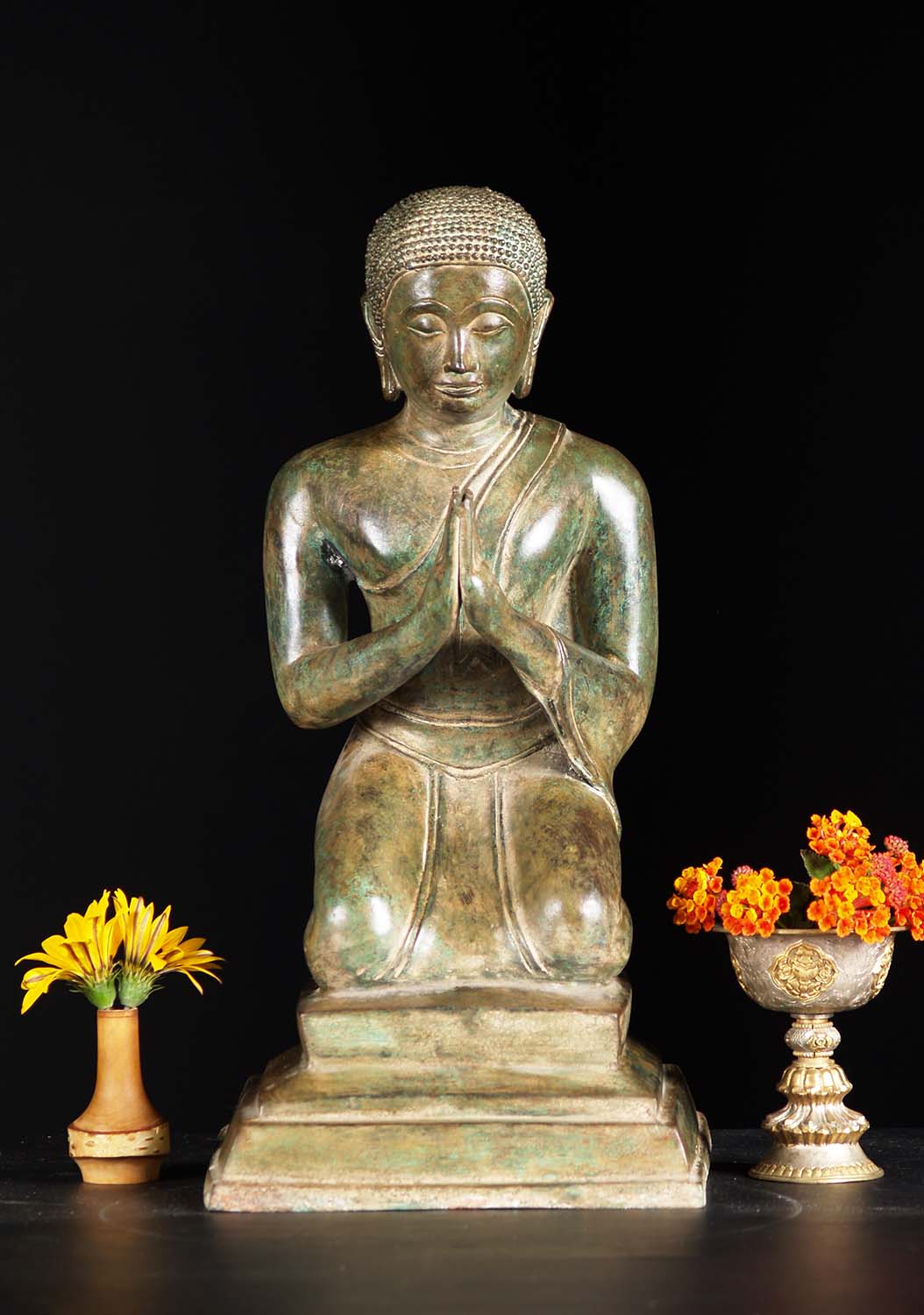 Thank You